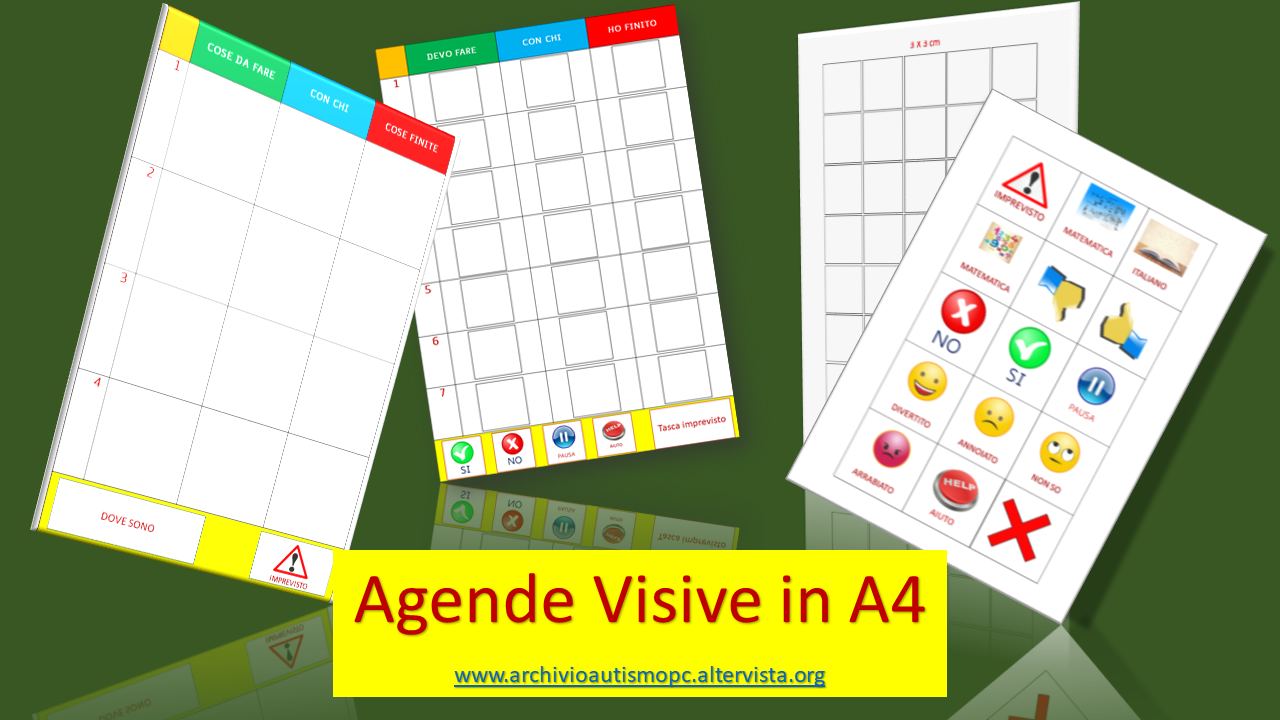 «Esempi»
Editing
Elisabetta Scuotto
5 X 5 cm
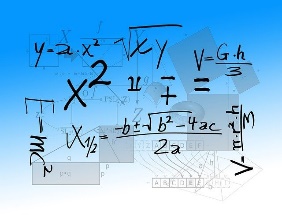 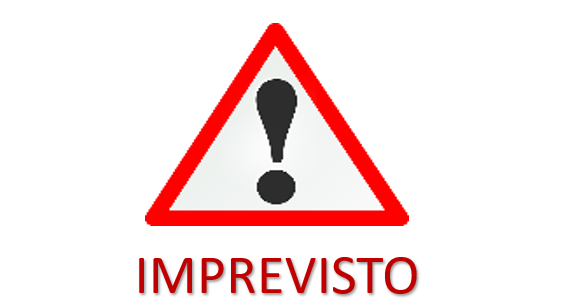 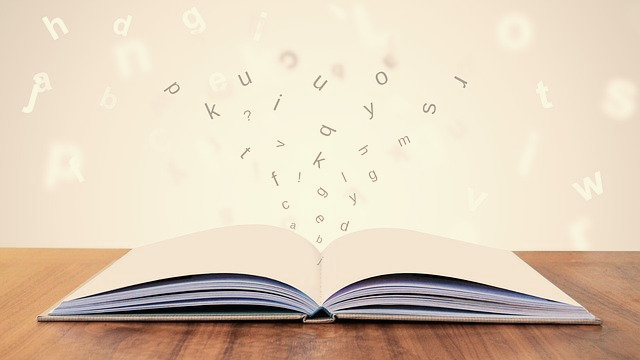 MATEMATICA
ITALIANO
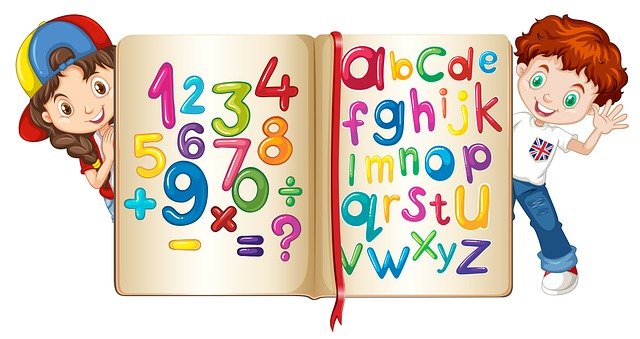 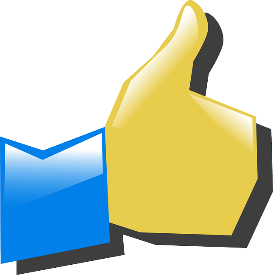 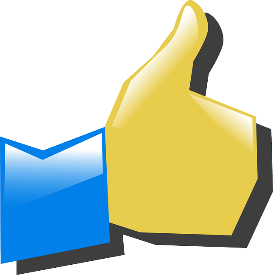 MATEMATICA
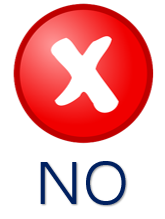 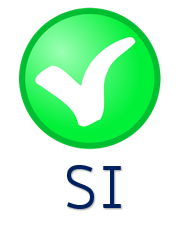 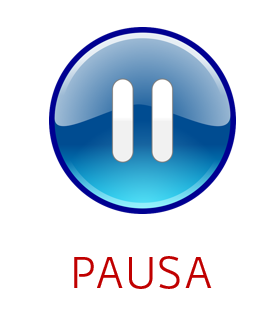 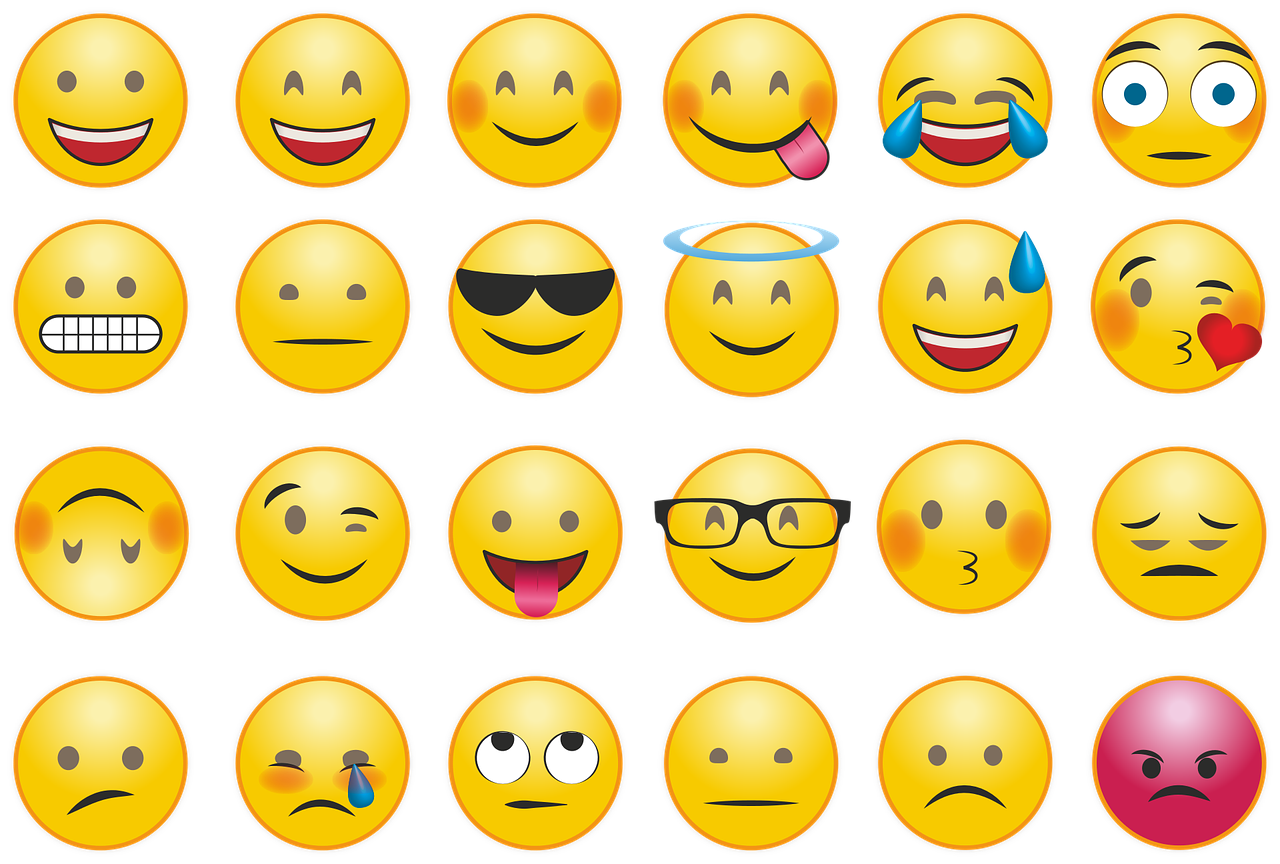 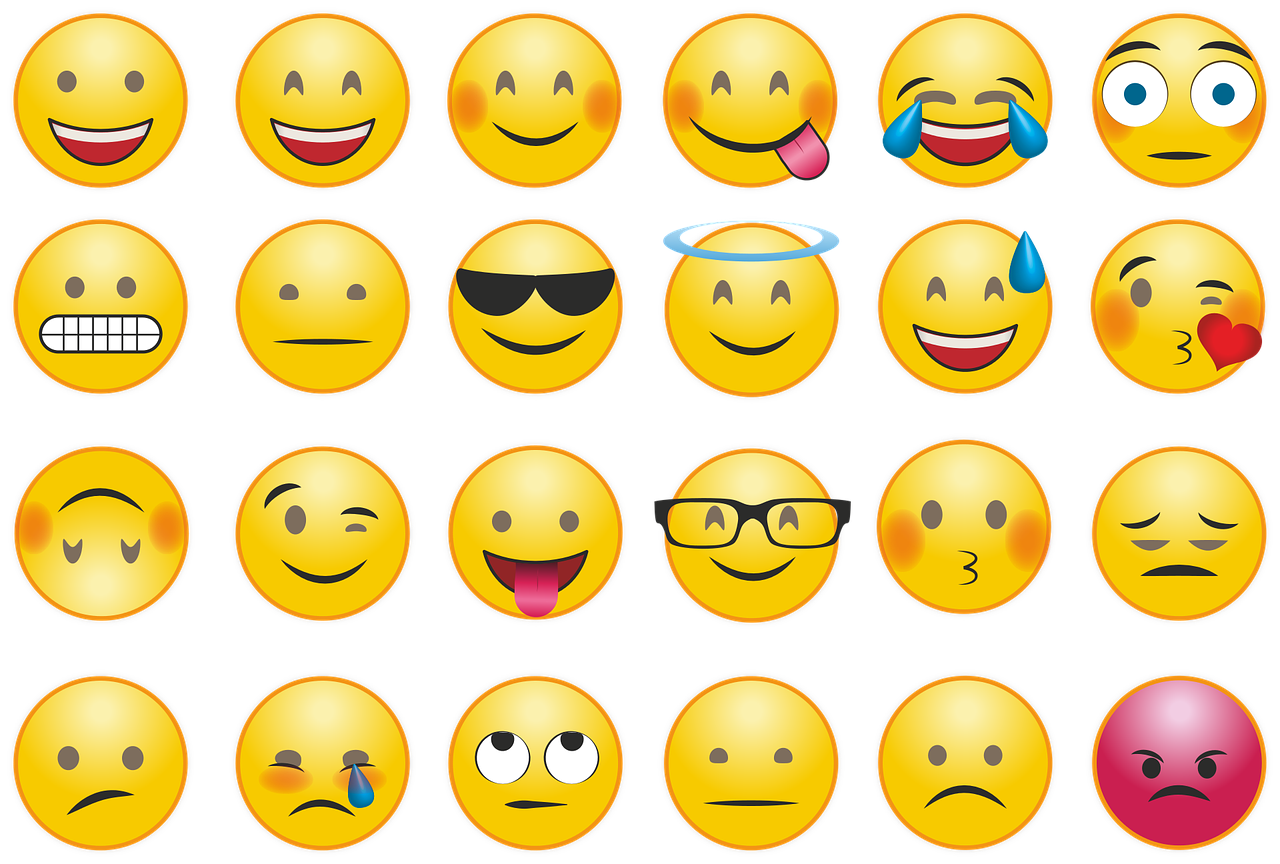 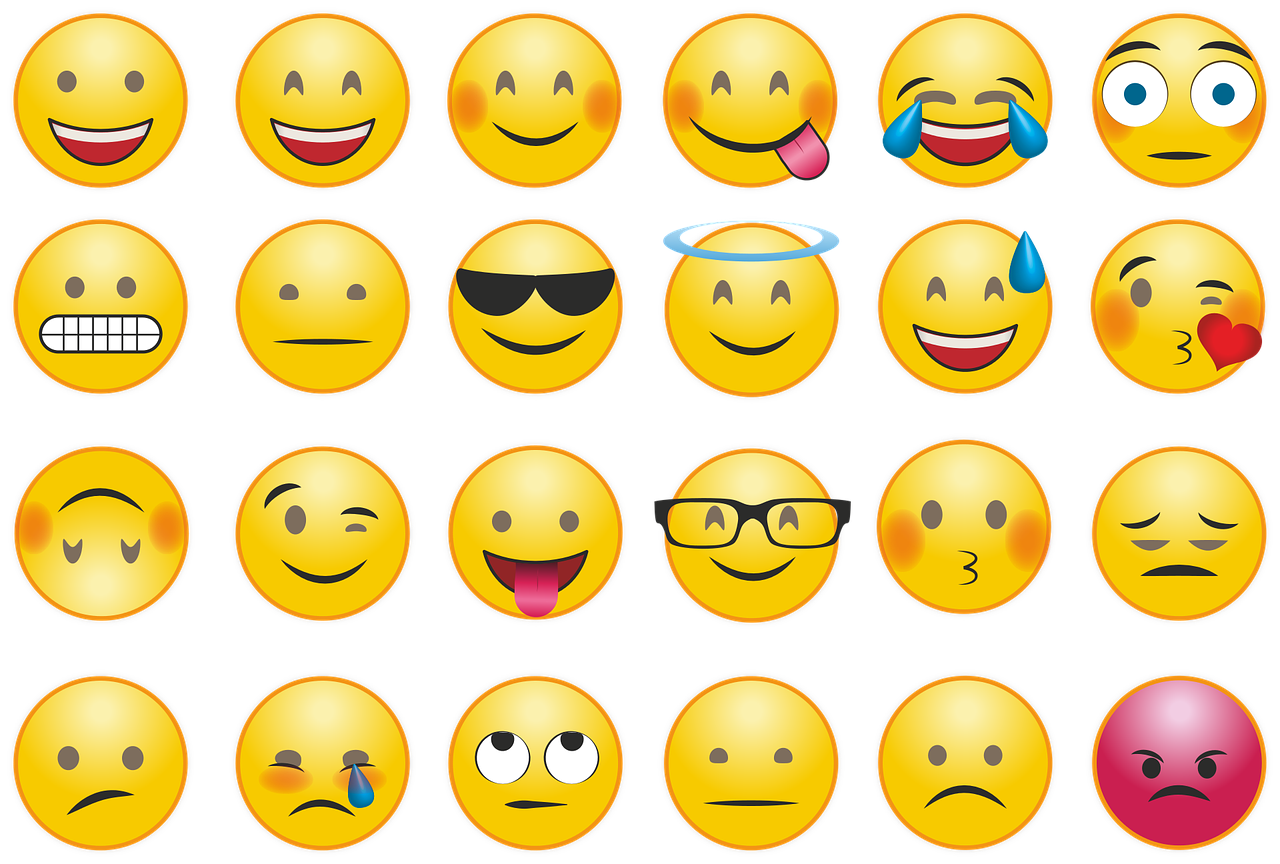 NON SO
DIVERTITO
ANNOIATO
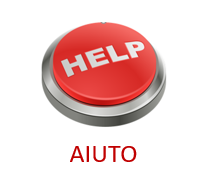 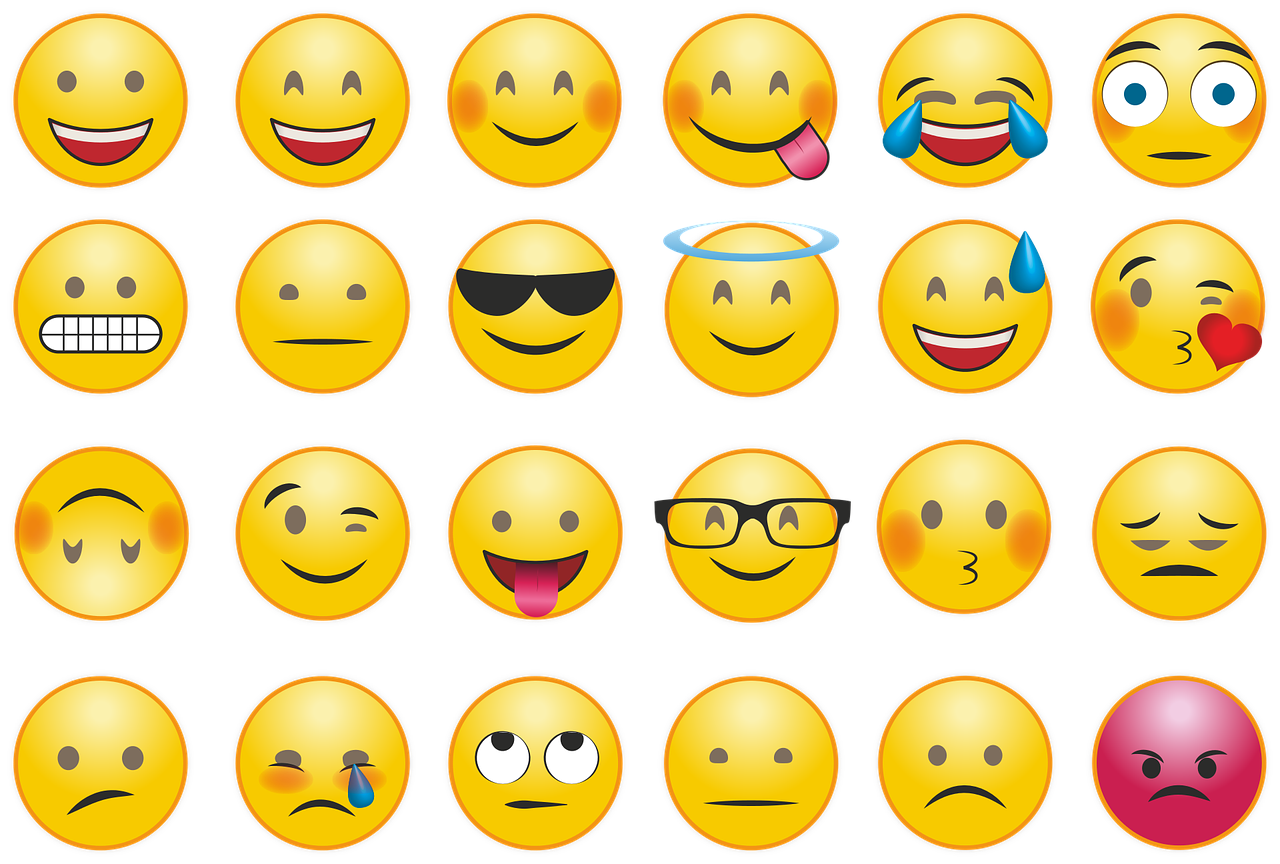 ARRABIATO
2,7 X 2,7 cm
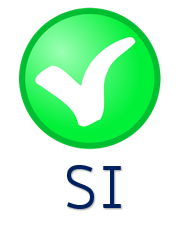 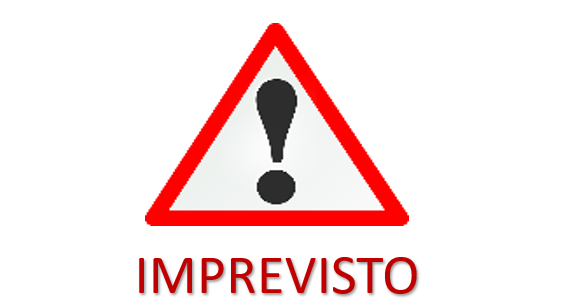 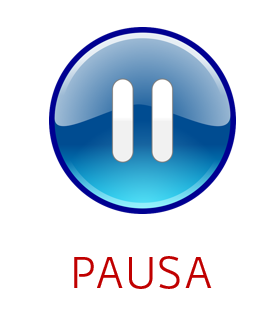 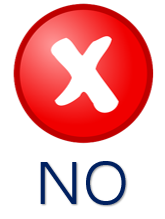 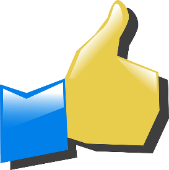 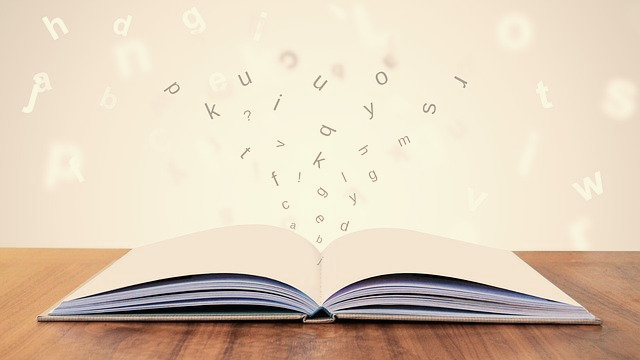 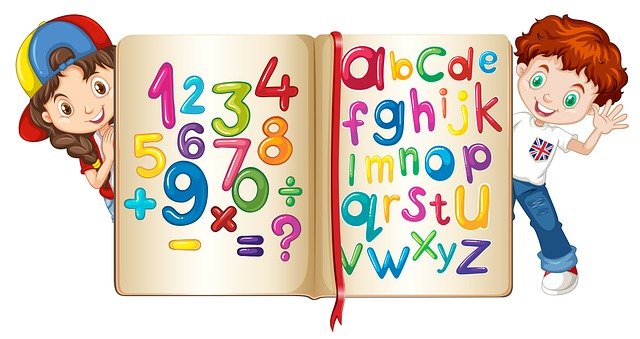 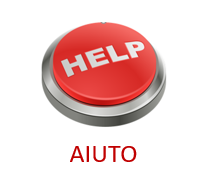 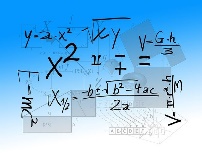 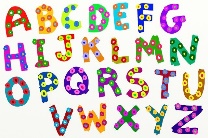 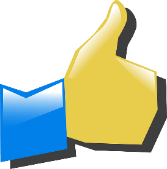 ITALIANO
ITALIANO
MATEMATICA
MATEMATICA
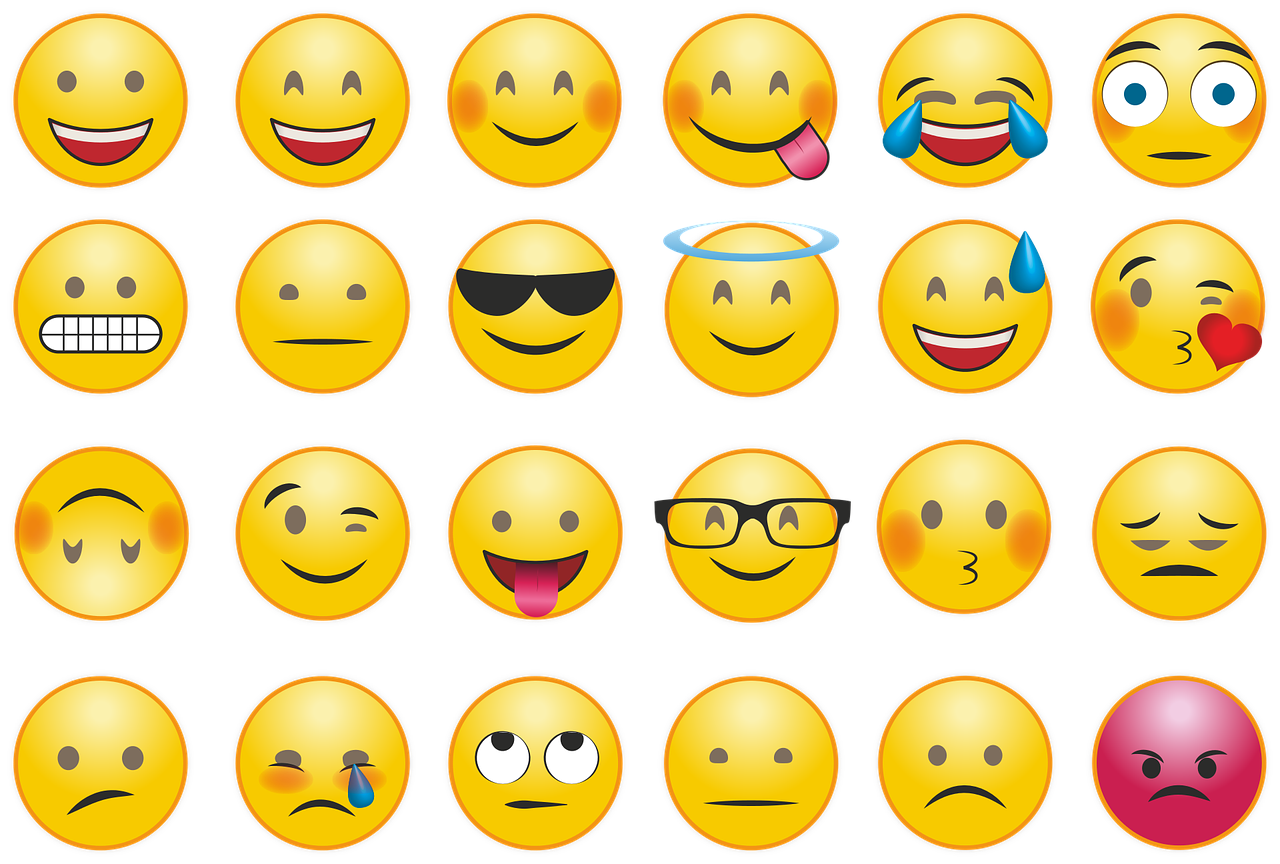 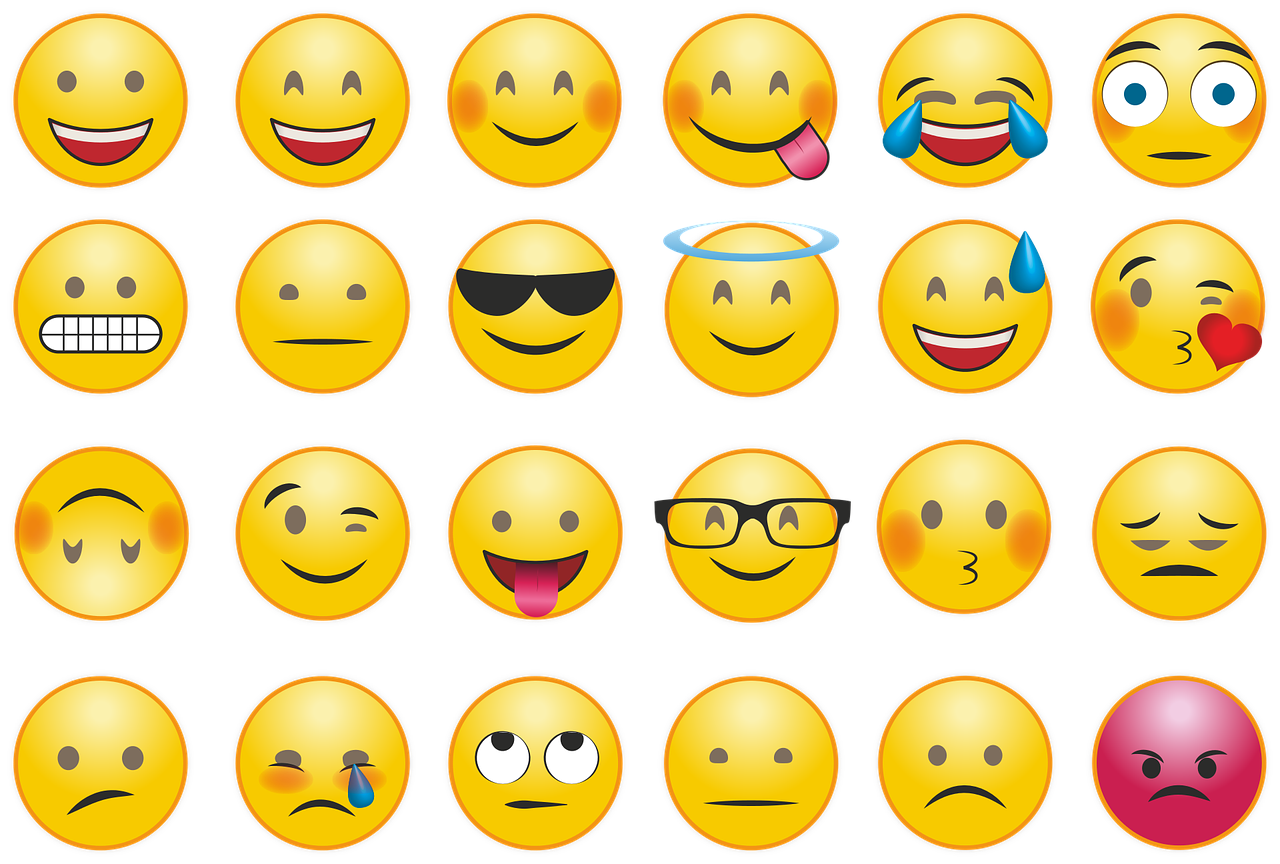 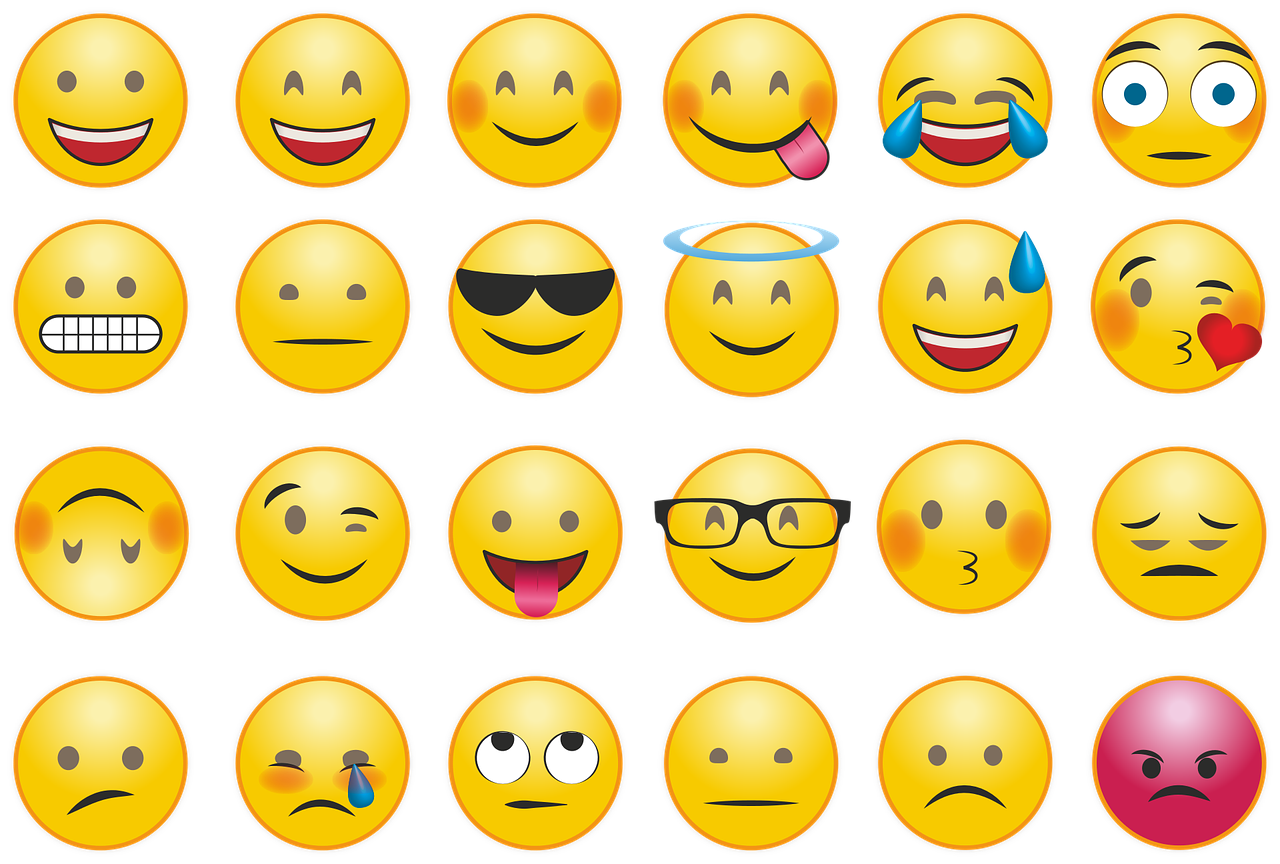 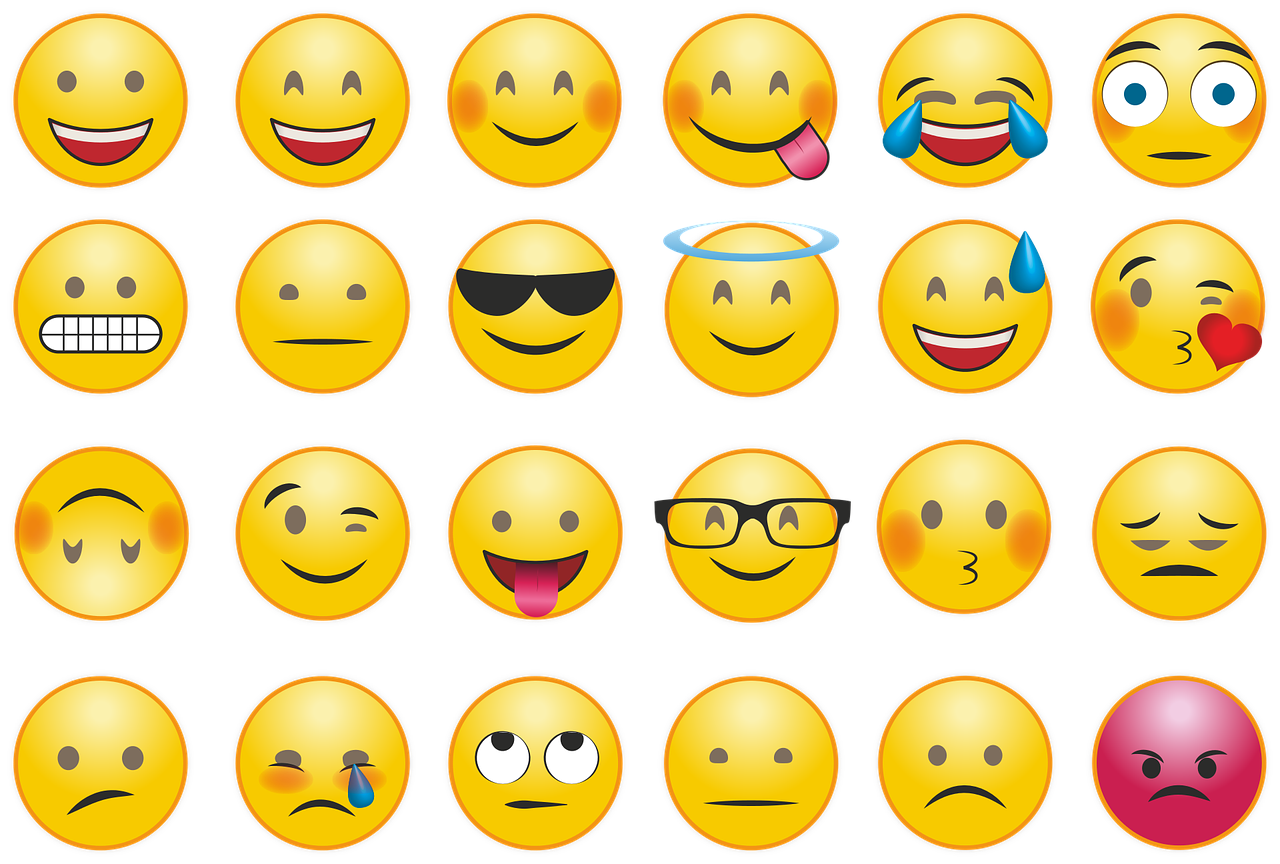 DIVERTITO
ANNOIATO
NON SO
ARRABIATO